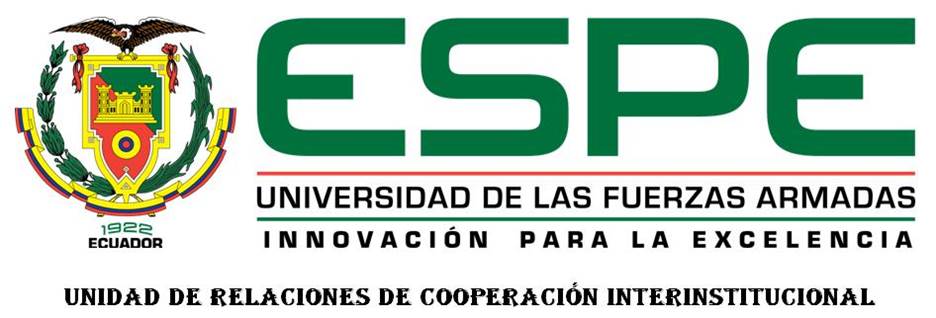 DEPARTAMENTO DE CIENCIAS ECONÓMICAS, ADMINISTRATIVAS Y DEL COMERCIO
 
CARRERA DE INGENIERÍA COMERCIAL
 
PROYECTO DE TITULACIÓN PREVIO A LA OBTENCIÓN DEL TÍTULO DE INGENIERO COMERCIAL
  
AUTOR: BRAVO PRADO MIGUEL ANGEL  

TEMA: DISEÑO DE UN MODELO DE GESTIÓN PARA LA ADMINISTRACIÓN INTEGRAL DE LAS ESCUELAS DE FUTBOL “EL NACIONAL”, APLICABLE EN EL TERRITORIO ECUATORIANO 
 
DIRECTOR: ING. GALO MORENO
CODIRECTOR: DR. MARCO SOASTI 
 
 
SANGOLQUÍ, ENERO 2016
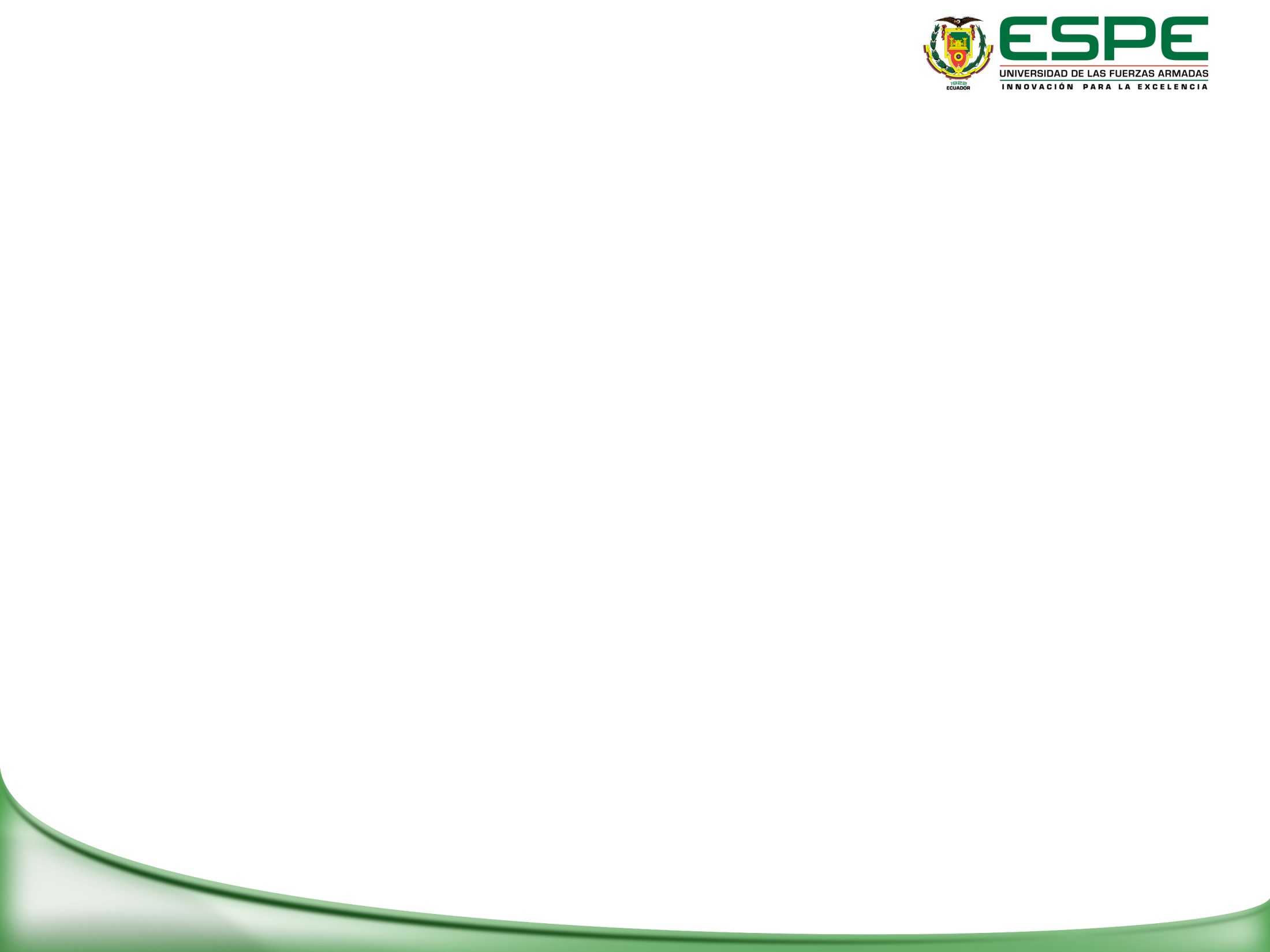 ESCUELAS DE FÚTBOL “EL NACIONAL”
Fundación: Año 2005
Objetivo Inicial: Principal fuente de abastecimiento de jugadores para las divisiones formativas del club.
Existen: 25 Escuelas, 16 en Quito y el resto en diferentes ciudades del país. 
Escuelas de fútbol: se paga matrículas y pensión
Formativas: se ingresa por méritos propios
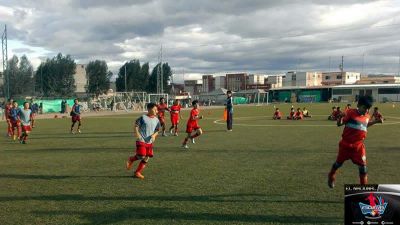 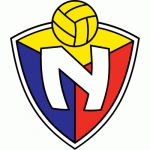 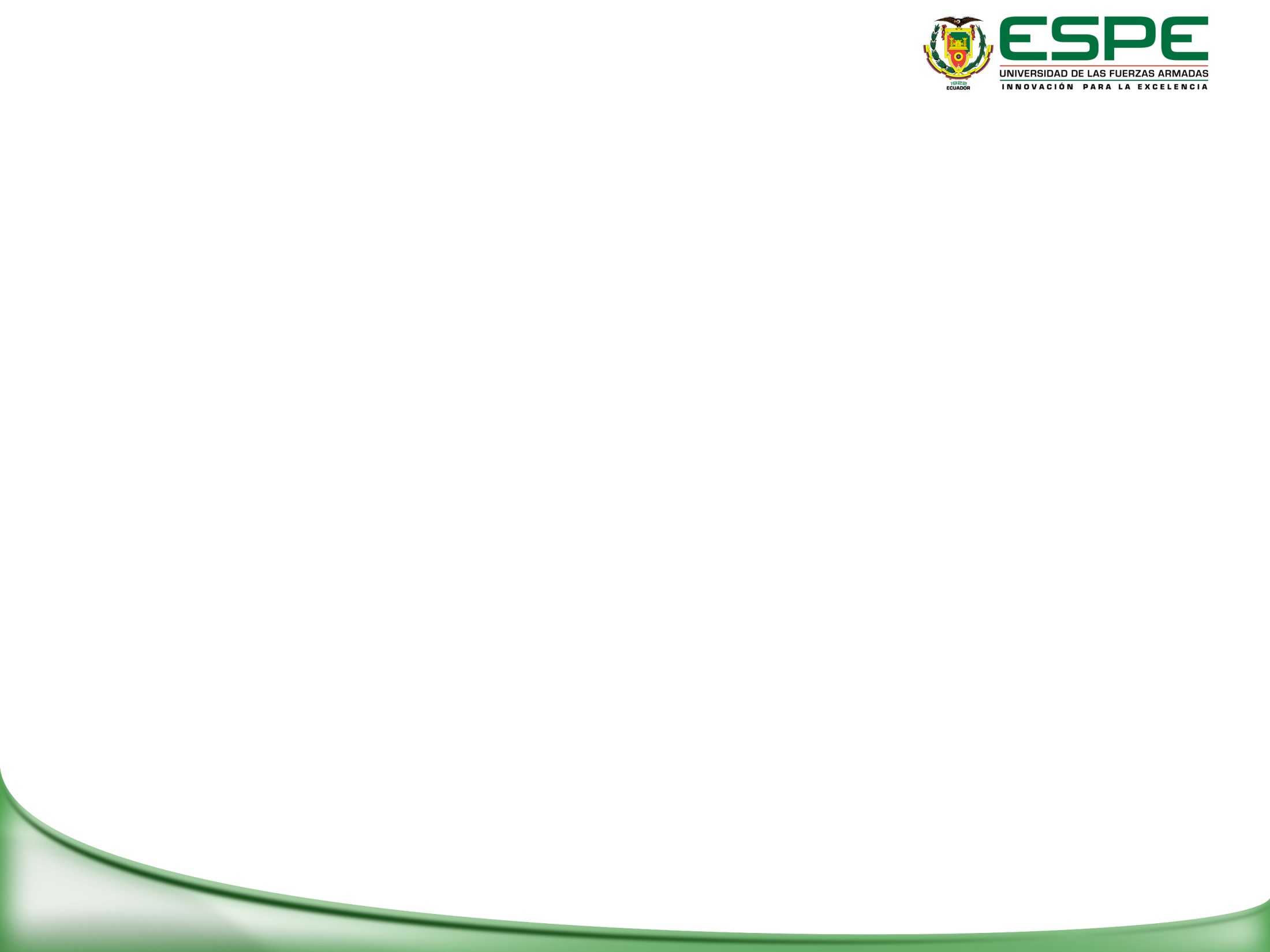 OBJETIVOS
OBJETIVO GENERAL

Diseñar un Modelo de Gestión para la administración integral de las escuelas de fútbol, con el fin de consolidar y aumentar el número de alumnos, mejorar el rendimiento económico y alcanzar el posicionamiento del Club. 

OBJETIVOS ESPECÍFICOS

Conocer la realidad actual de las escuelas de fútbol “El Nacional” a través del análisis interno y externo. 
Conocer las expectativas y necesidades de los clientes actuales y potenciales  a través de investigación de mercado.
Elaborar el manual de gestión para las escuelas de fútbol. 
Diseñar el manual de servicios.
I.	ANÁLISIS SITUACIONAL
ANÁLISIS EXTERNO
ANÁLISIS INTERNO
MACROAMBIENTE

FACTOR POLÍTICO
FACTOR ECONÓMICO
FACTOR SOCIAL
FACTOR CULTURAL
CAPACIDAD ADMINISTRATIVA
CAPACIDAD TÉCNICA
MICRO AMBIENTE

PODER DE LOS COMPRADORES
PODER DE LOS PROVEEDORES
AMENAZA NUEVOS ENTRANTES
AMENAZA PRODUCTOS SUSTITUTOS
RIVALIDAD ENTRE COMPETIDORES
CAPACIDAD FINANCIERA
CAPACIDAD INSTALADA
RECURSOS HUMANOS
II.	INVESTIGACIÓN DE MERCADOS
Objetivo General: Determinar las expectativas y necesidades de los clientes y posibles clientes de las escuelas de fútbol “El Nacional”
RESULTADOS INVESTIGACIÓN CUALITATIVA
EXPERTOS EXTERNOS
EXPERTOS INTERNOS
FACTORES QUE AFECTAN A LAS ESCUELAS 
“EL NACIONAL”

Inadecuada Gestión Administrativa
Manejo poco técnico de los recursos 
Malos resultados del equipo profesional 
Discontinuidad de procesos con las formativas
FACTORES DE ÉXITO

Marketing y Publicidad
Enlazar Escuelas con las divisiones formativas
Demostrar organización y seriedad
Excelente equipo de entrenadores
INVESTIGACIÓN CUANTITATIVA
Las encuestas contienen preguntas de tipo cerrada y de opción múltiple.
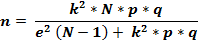 PADRES Y ALUMNOS DE ESCUELAS 
“EL NACIONAL”
N = 2.208
Alumnos inscritos abril 2005
p = 50%
q = 50%
Nivel de confianza = 95%
Muestra n = 327
PRINCIPALES RESULTADOS ENCUESTAS
ALUMNOS
PADRES
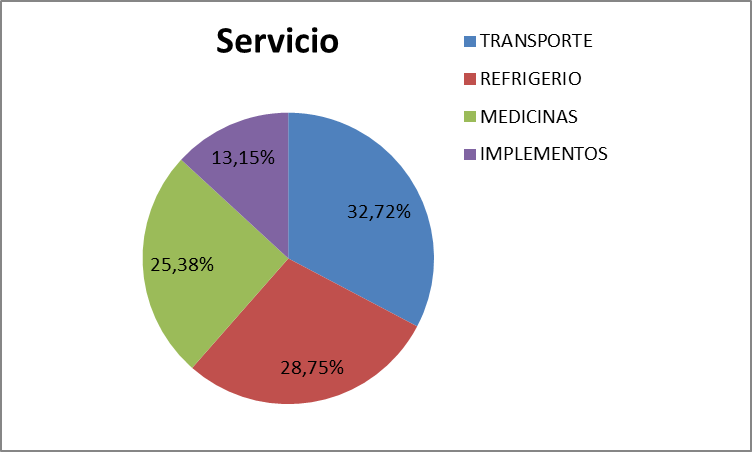 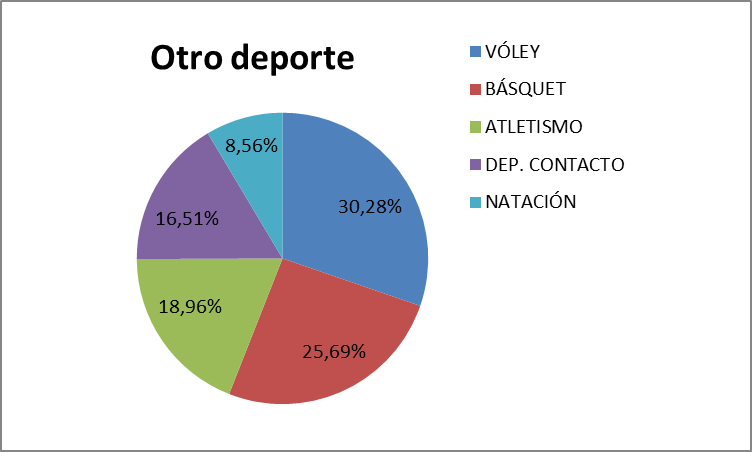 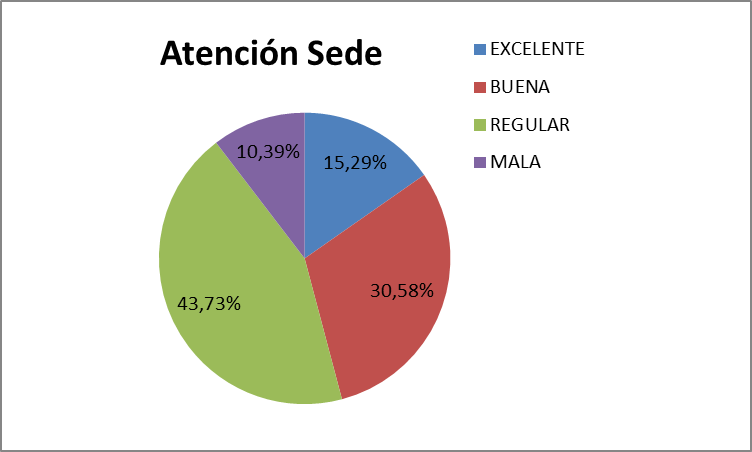 III.	MODELO DE GESTIÓN
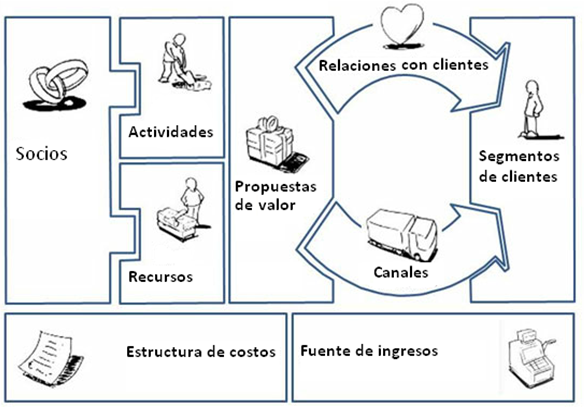 PROPUESTA DE VALOR
Técnico, táctico, físico y mental
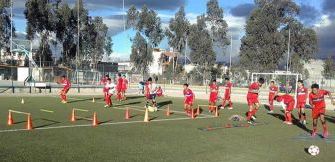 Valores y Principios
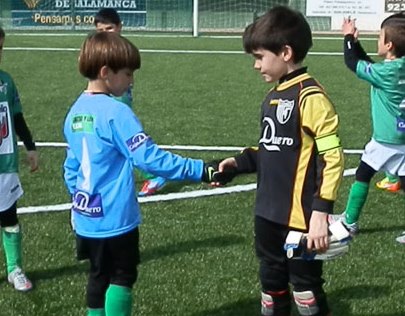 Escuela específica de arqueros
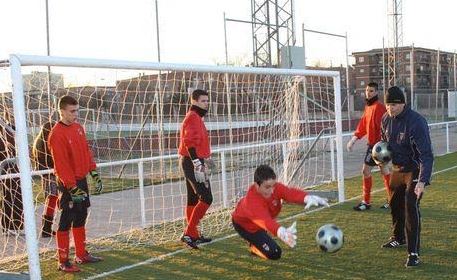 Tecnología aplicada al fútbol
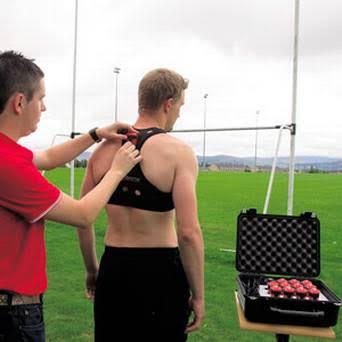 SEGMENTO DE CLIENTES
ALUMNOS ENTRE 5  A 18 AÑOS
CANALES DE DISTRIBUCIÓN
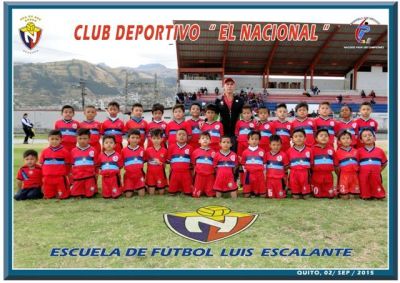 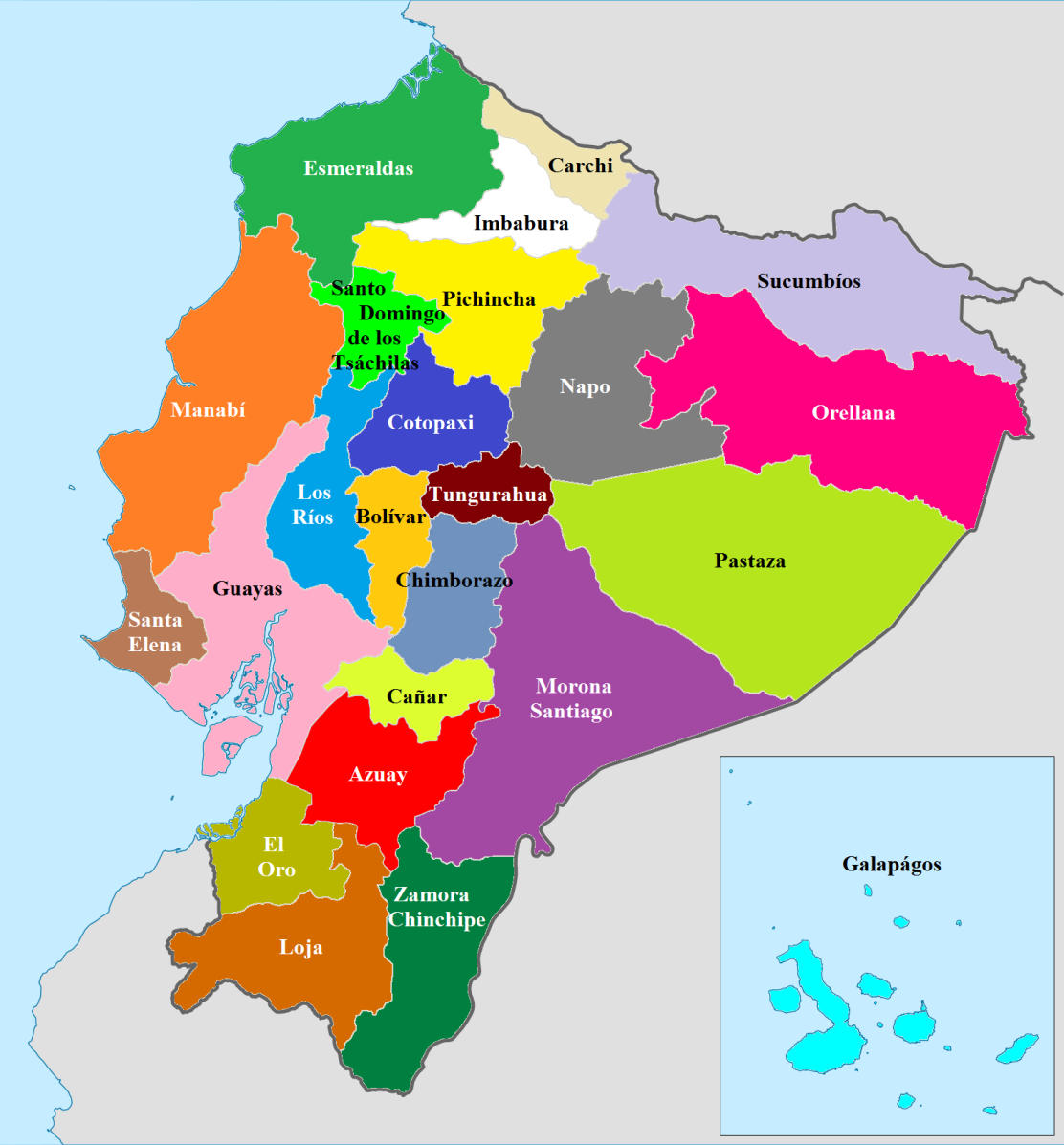 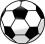 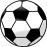 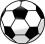 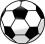 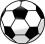 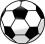 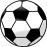 PADRES DE FAMILIA
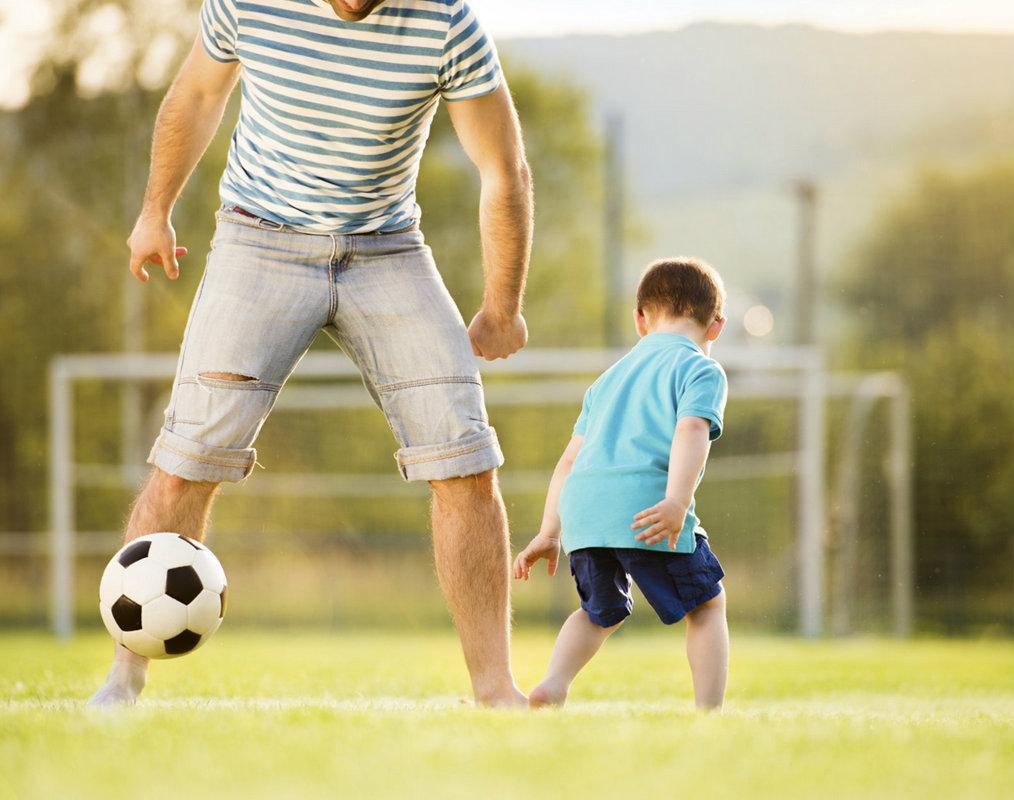 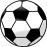 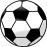 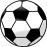 RELACIONES CON 
LOS CLIENTES
RECURSOS CLAVE
ATENCIÓN AL CLIENTE
Instalaciones de primera
Innovación con Tecnología
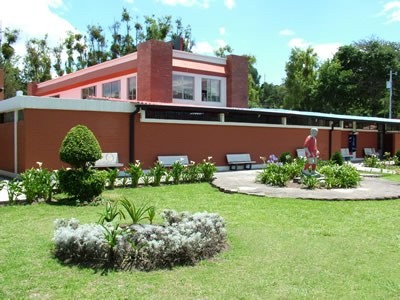 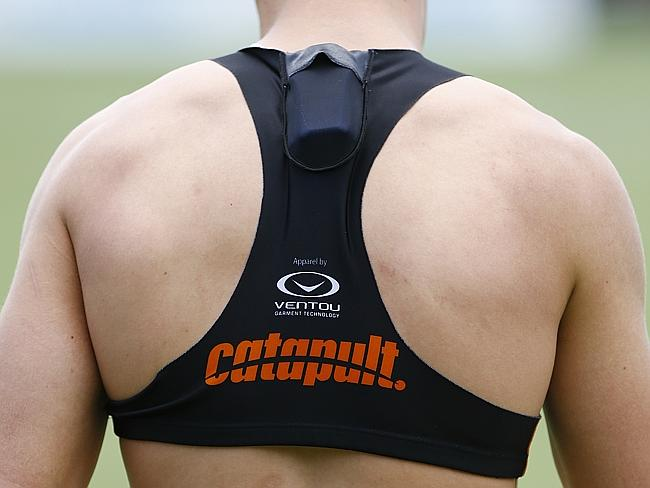 PUBLICIDAD
Implementos Deportivos
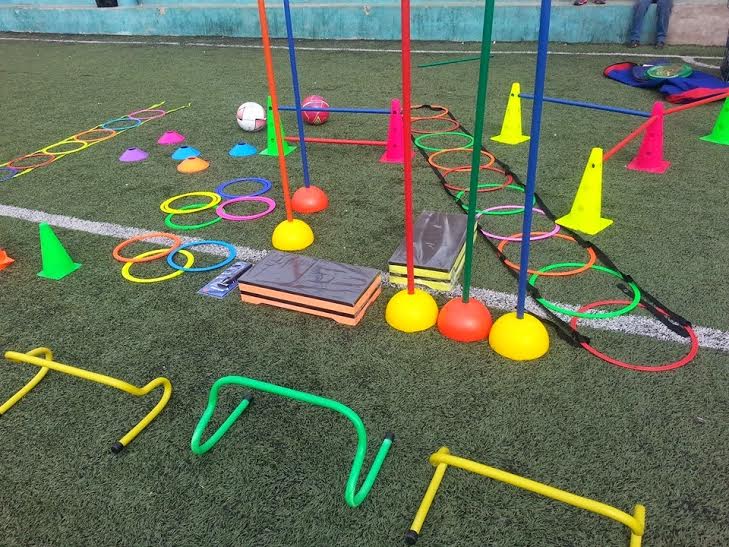 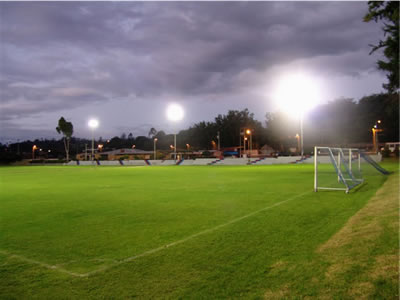 MARKETING BTL
ACTIVIDADES CLAVES
Partidos Amistosos Semanales
SOCIOS CLAVES
Alumnos de las escuelas 
“El Nacional”
Torneo Vacacional
Proveedores
Pruebas Formativas
Campamento Vacacional
Estructura Administrativa
COSTOS E INGRESOS
COSTOS FIJOS ESTIMATIVOS POR ESCUELA
INGRESOS 

Escuela Arqueros
Valor inicial: 	USD $ 85 
Valor mensual:	USD $28
Escuela de fútbol Quito
Valor inicial: 	USD $75
 Valor mensual: USD $25
Escuela de fútbol en provincias
Valor inicial: 	USD 70
Valor mensual: 	USD 20
Cursos vacacionales
USD $ 230 + IVA para socios del Club
USD $ 250 + IVA para particulares
IV.	MANUAL DE SERVICIOS
DIRECCIONAMIENTO ESTRATÉGICO ESCUELAS DE FÚTBOL “EL NACIONAL”
CUADRO DE MANDO INTEGRAL PARA DEFINIR ACCIONES ESTRATÉGICAS
DESCRIPCIÓN DE LOS SERVICIOS REQUERIDOSPLAN DE ENTRENAMIENTO
SERVICIO AL CLIENTE
DESCRIPCIÓN DE CARGOS Y PERFIL DE COMPETENCIASCARGO: DIRECTOR
PERFIL DE COMPETENCIAS

Competencias genéricas 
Compromiso
Innovación
Liderazgo
Ética

Competencias específicas

Trabajo en equipo
Liderazgo para el cambio
Pensamiento estratégico
Orientación al cliente interno y externo
Dirección de equipos
Negociación
Comunicación
Área: Dirección
Reporte a: Directorio del Club
Misión del cargo: Planificar, coordinar, conducir y supervisar la ejecución de las políticas establecidas por el Directorio del Club 
Responsabilidades: 
Planificar
Convocar y presidir las reuniones
Establecer objetivos 
Direccionar la planeación estratégica
Evaluar los informes 
Establecer normas generales
DESCRIPCIÓN DE CARGOS Y PERFIL DE COMPETENCIASCARGO: ENTRENADOR
PERFIL DE COMPETENCIAS 

Competencias genérricas
 
Compromiso
Liderazgo
Estabilidad emocional
Iniciativa
Perseverancia
Desarrollo personal

Competencias específicas

Trabajo en equipo
Orientación al cliente 
Orientación al logro 
Negociación
Comunicación
Área: Gestión Deportiva
Reporte a: Director y Jefe Desarrollo Organizacional

Misión del cargo: Trasmitir conocimientos a los integrantes de las escuelas de fútbol a través de métodos modernos, individualizados, y apropiados según la edad y habilidades

Responsabilidades: 
Implementar actividades 
Distintas capacidades técnicas, tácticas, y físicas
Generar un clima positivo 
Decisiones dentro del campo de juego
Utilizar herramientas tecnológicas 
Medir la evolución de los alumnos
ANÁLISIS ECONÓMICO – FINANCIERO
La inversión del Modelo de Gestión propuesto para las escuelas de fútbol “El Nacional”  asciende a USD $ 190.600
INGRESOS PROYECTADOS ESCUELAS DE FÚTBOL PERÍODO 2016 – 2019
ESCENARIO PESIMISTA

Para proyectar los ingresos se emplea la tasa promedio de crecimiento anual del período  2012 – 2015 que corresponde al 1,33%
INGRESOS PROYECTADOS ESCUELAS DE FÚTBOL PERÍODO 2016 – 2019
ESCENARIO OPTIMISTA

Para proyectar los ingresos, se basa el crecimiento promedio más el crecimiento de la población objetivo de niños y adolescentes que según el INEC es de 2,20%, dando un total de 3,53%
COSTOS PROYECTADOS PARA EL PERÍODO 2016 – 2019
FLUJO DE FONDOS CON PROYECTO
ESCENARIO PESIMISTA
FLUJO DE FONDOS CON PROYECTO
ESCENARIO OPTIMISTA
CÁLCULO DEL VALOR ACTUAL NETO CON PROYECTO
ESCENARIO PESIMISTA
ESCENARIO OPTIMISTA
El proyecto tendría un VAN positivo solo en el escenario optimista
CÁLCULO (TIR) CON PROYECTO
Es la tasa de descuento que hace que el VAN de una inversión sea igual a 0.
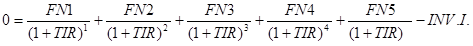 ESCENARIO PESIMISTA:
ESCENARIO OPTIMISTA
El proyecto es aceptable solo bajo el escenario optimista, en donde la TIR de 25,03% es mayor que la tasa de descuento de 13,39%
CONCLUSIONES
Con la información recopilada a través del análisis situacional y de la investigación de mercados, se diseñó un Modelo de Gestión para administrar adecuadamente las escuelas de fútbol y mejorar su posición en el mercado.

Se elaboró un manual de servicio en el cuál se especifican y detallan claramente las políticas, programas y estrategias a realizarse en las distintas áreas de las escuelas para cumplir con los objetivos propuestos.

La implementación del presente modelo de gestión es rentable solo bajo el escenario optimista donde existe un incrementa en la tasa anual de jugadores inscritos en las escuelas
RECOMENDACIONES
Implementar el presente Modelo de Gestión

Crear el servicio de escuelas de fútbol exclusivo para mujeres.

Ofrecer como deporte adicional al voley, y el servicio de transporte.

Adquirir tecnología al servicio del fútbol.

Implementar un plan de marketing y publicidad específico para las escuelas.

Buscar alianzas estratégicas con escuelas o clubes de otros país, o patrocinadores
Agradezco a Dios, a mi esposa, a mis padres, y familia, por el apoyo durante toda la carrera. A la ESPE, a sus autoridades, directora de carrera, director y codirector de Tesis y profesores, que me permitieron combinar mis estudios con mi profesión y pasión el fútbol.